Topic 4
Road safety operations
TOM 2204 Road Safety Administration
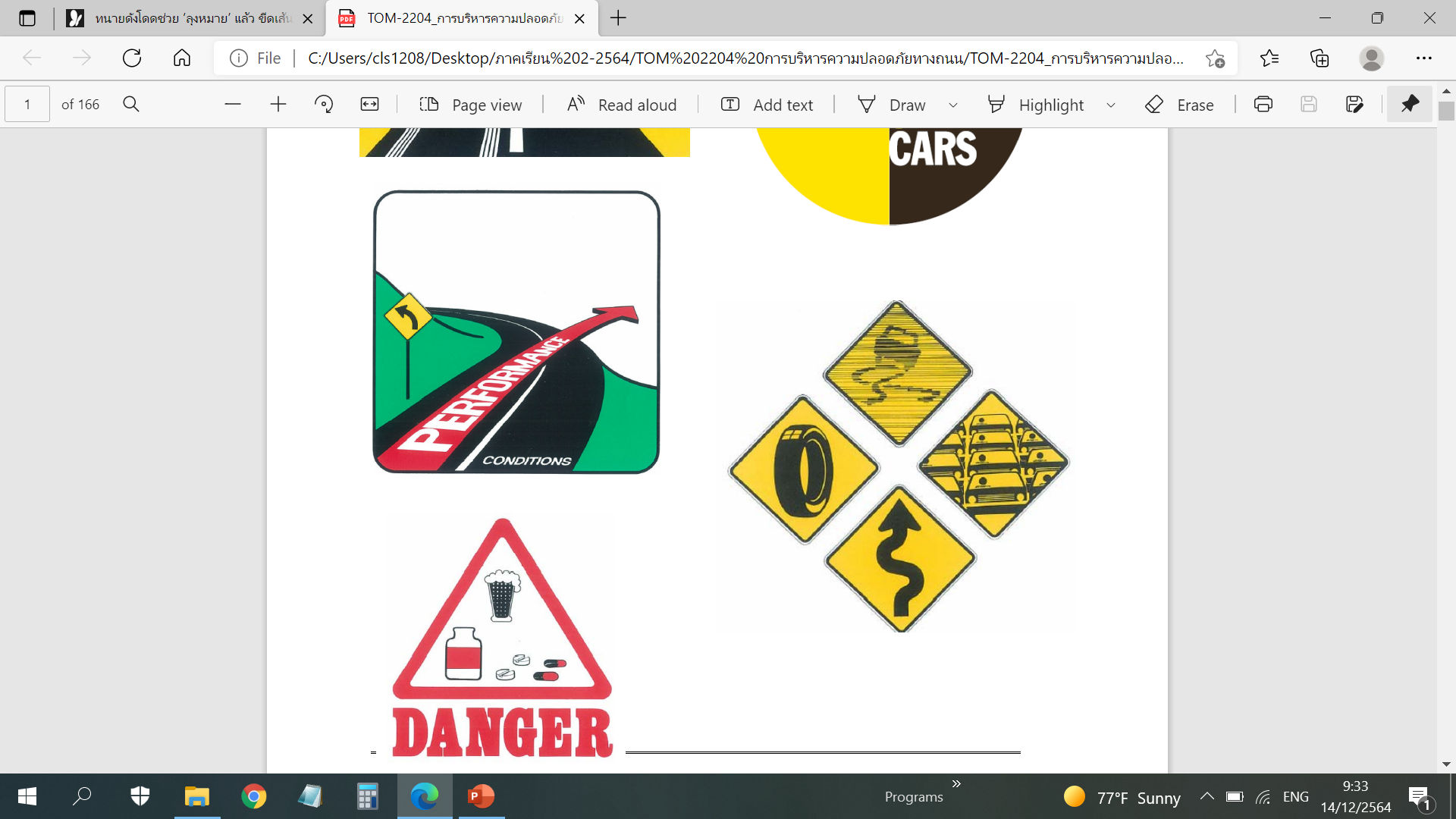 Professor piyamas klakhaeng
road safety operations
Organization
Successfully managing land transport safety is a responsibility. Principles, which must be reflected in the structure of the organization and in the allocation of personnel.
Resources Role Duties and Responsibilities
Top management should allocate sufficient resources to operate effectively.
must be qualified It must be properly trained and its performance evaluated on an ongoing basis.
Assignment of personnel
The transport group will assign tasks. packing appointment Promote to personnel in accordance with their performance, attitude, knowledge and ability Appropriate experience or educational background to identify the duties and responsibilities and competencies required. Necessary Competence distributed to personnel of the transportation group after receiving assignments.
Personnel competence Road safety awareness training.
roles and responsibilities
- Personal ability
- Knowledge and abilities developed from experience.
- knowledge and competencies acquired through     training.
Training
Major flaw Occurring in the main agency may have to select a person who is more suitable than defined to work. with training Specifically, follow the steps below.
- Definition of job title scope
- Identify the competencies required for that job and list them. order of needs 
- Assess the abilities of those who are currently capable.
- Prepare a plan for development
- Provide training practical training self-study as needed
- Review work
The transport manager's competency should be structured which includes:
The procedure for ensuring transport managers' competence should be structured, which includes:
Road transport management
Health management road safety and security
Customer service Receiving orders and scheduling work 
Managing and controlling products or goods
Management of partners and subcontractors
Land transportation planning
Domestic transportation and exchange planning
The competence of the driver should be structured which consists of
Driving skills appropriate to the type of vehicle.
Knowledge of defensive driving 32
Knowledge and understanding of laws/regulations related to road safety such as the Highway Code.
emergency response (including fire fighting)
general work and vehicle mechanics
vehicle inspection
first aid
product knowledge
Competencies of Transport Controller/Chief Driver
Proficiency in Presentation and Training - Proficiency in driving active vehicles.
Knowledge of transport routes
Knowledge of safety management system in land transport
Documented details of the work done.
Fleet Critical Hierarchy (Fleet Management Fleet Management System)
Basic Duties of Each Position - Minimum criteria/qualifications required for each position. 
Organizational structure
important responsibility
Characteristics and scope of the position

As the function of transportation management is to prioritize FLEET, FLEET-specific requirements should be drawn up and compared to the existing skills of the officer and/or the FLEET. Applicants with what necessary to meet the requirements
Awareness and training
Use content issues in Necessary Competence, Quality and Road Safety standards. It is the basis for determining the curriculum.
Provide personnel training according to the above courses and methods.
Retrain if necessary. to work for achieve goals
Safety awareness system
a) communication system, information distribution.
b) Prepare an emergency operating manual.
c) Set up safety boards and safety statistic boards.
d) System of rewarding and honoring drivers.
Communication
Communication of road safety information within the company
Road safety information that should be communicated within the company
Internal communication methods may take many forms as appropriate.
Road safety officers determine plans or directions for communicating road safety information and assign road safety officers or their delegates to implement them.
Consider selecting road safety information and implementing communication channels Appropriate communication with target employees
Communication of road safety information outside the company.
a) Road safety information that should be communicated outside the Company.
b) Methods of external communication may cause can be done in many forms as appropriate.
c) Road safety grievances have guidelines for implementation.
Communication system
Security communications can take the forms listed below. 
- Use the document system to distribute information. 
- Statement of policies and job titles 
- Abridged documents and brochures
- Executive statement
- Meeting Minutes
- News and updates on safety 
- Weekly safety brochures 
- Statistical work data 
- Inspection and check report 
- List of road accident investigations 
- Report on the progress of the road safety action plan
- Guide
Meeting
- High-level meeting between transport business and government sector
- HSE Board Meeting and Land Transport Safety Board Meeting 
- Other meetings
- Transportation business meeting 
- Subcontractor 
- Driver safety official meeting 
- Quality group building meetings and staff meetings with similar abilities 
- general considerations (unofficial)
- Industrial Committee Meeting
- Transport business meeting, media
Exhibit
- safety poster 
- safety activity board (Show accident-free days) 
- Driver's board showing dangerous spots Accident details (main cause/ picture)
Video and tape
- Road safety publicity video 
- TV and video on consciousness structures (private and government owned) 
- Video discussing statements from executives and transport managers on the topic “Leadership and mission that must be performed.” 
- Training and awareness building videos
Toolbox meeting
It takes about 5-10 minutes. Meetings can create a good way to communicate between The transport control chief meets the driver.
Road safety promotion
Road safety promotion road safety promotion
END.